МУНИЦИПАЛЬНОЕ ДОШКОЛЬНОЕ ОБРАЗОВАТЕЛЬНОЕ УЧРЕЖДЕНИЕ
«Детский сад №93 комбинированного вида»
Г.УХТА
2024Г.
«Живой песок»
Дополнительная общеобразовательная программа
32 ЧАСА
2-3 ГОДА
1 РАЗ В НЕДЕЛЮ
15 МИНУТ
Направленность
Возраст детей
Объем программы
количество занятий
Продолжительность
художественная
АКТУАЛЬНОСТЬ ПРОГРАММЫ
Детские стрессы – это следствие дефицита положительных эмоций у ребенка и отрицательной психологической обстановки в семье, излишнего шума и нервозности в детском учреждении из-за насыщенности воспитательно-образовательного процесса. Как же мы, взрослые, можем помочь ребенку? И здесь нам может помочь игры с кинетическим песком.
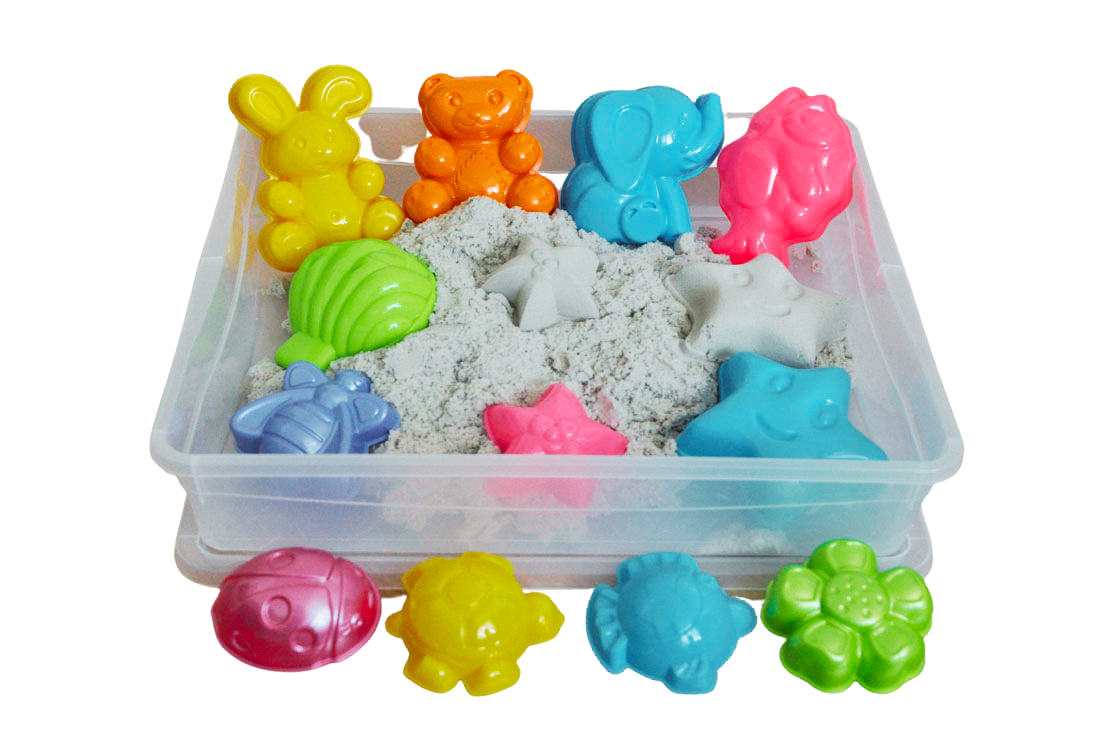 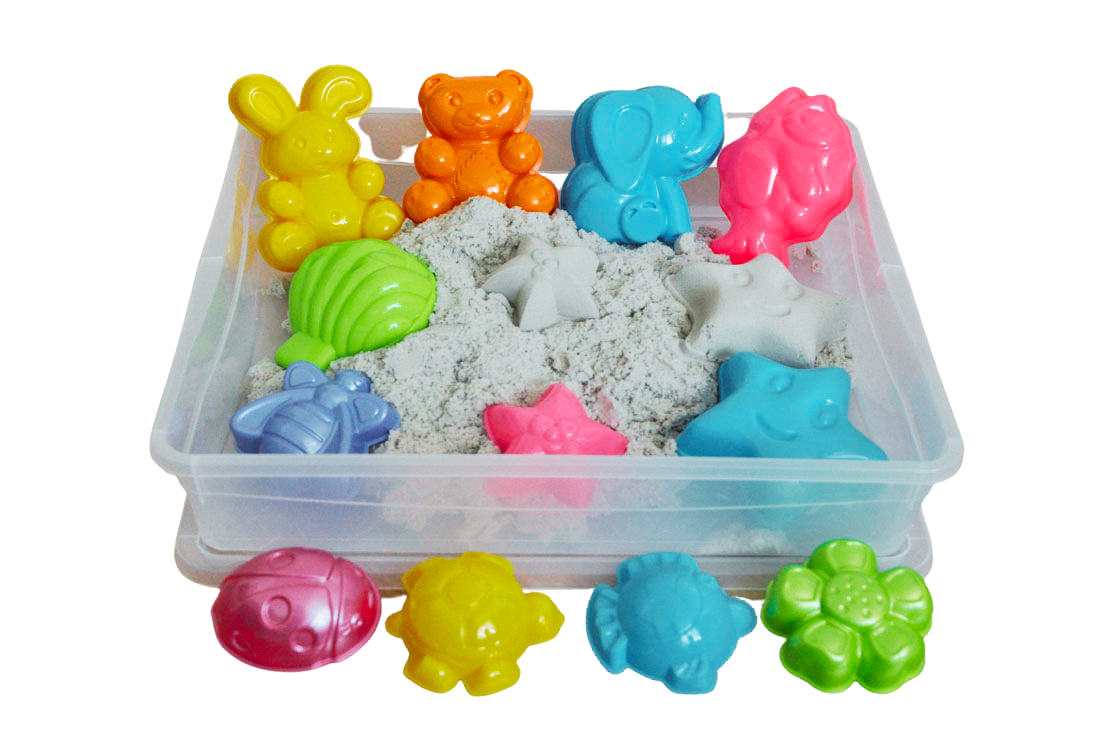 ОТЛИЧИТЕЛЬНЫЕ ОСОБЕННОСТИ
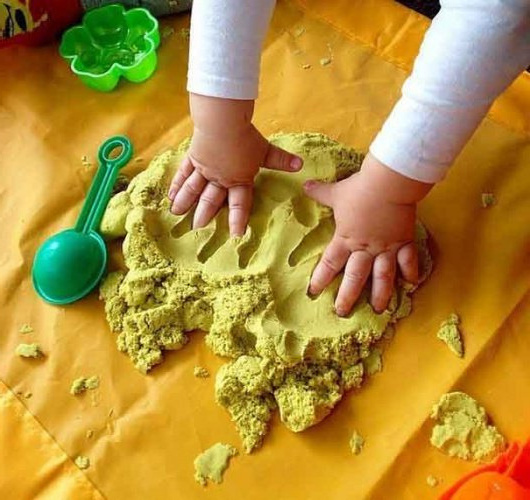 заключается в использовании сказкотерапии и песочной терапии как способа уравновешивания эмоционального состояния ребенка, выражения его душевных переживаний, освобождения от страхов, избавления от психологического напряжения, налаживания контактов с взрослыми и сверстниками.
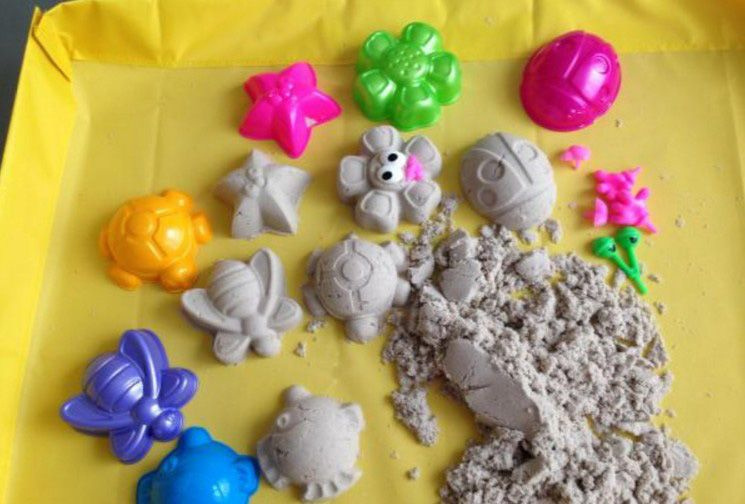 ЦЕЛЬ ПРОГРАММЫ
Развитие познавательных, конструктивных, творческих и художественных способностей детей, всестороннее развитие личности ребенка с учетом его индивидуальных особенностей в процессе создания образов.
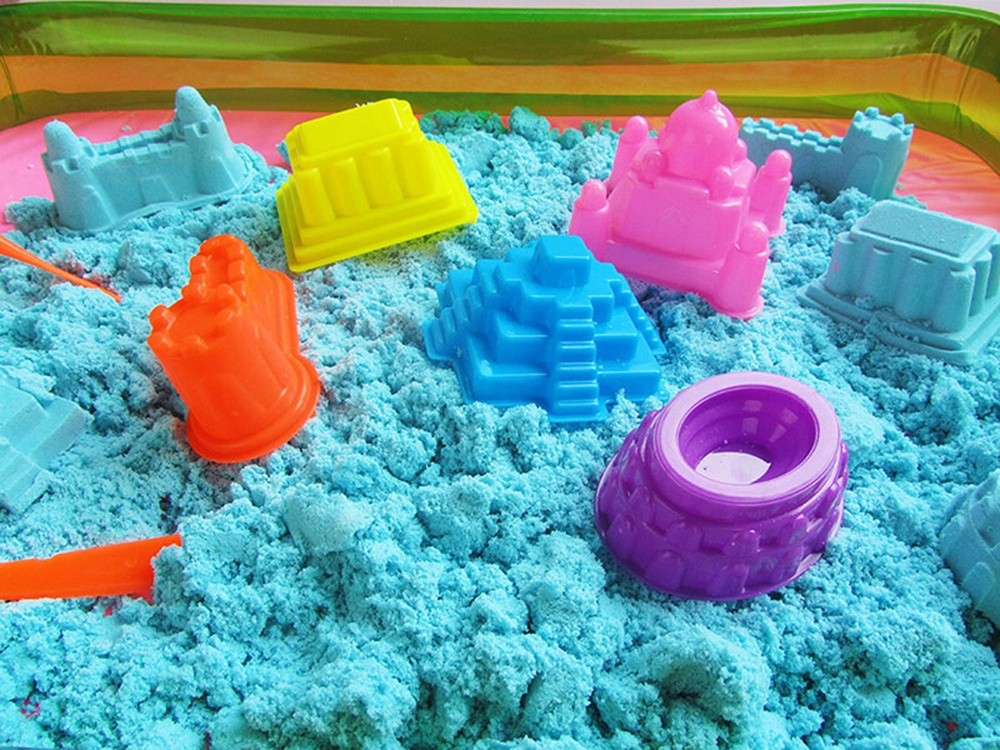 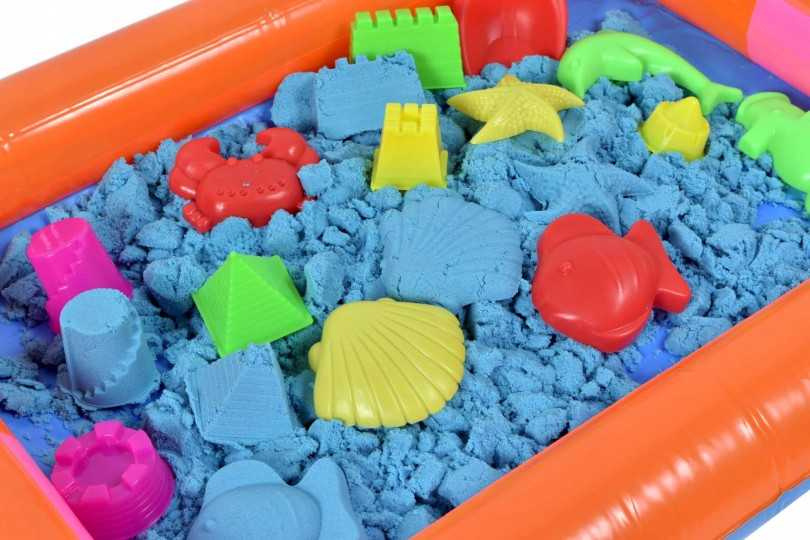 1
2
3
4
5
Познакомить воспитанников с основными свойствами песка.
Обучить детей различным игровым действиям на песке с использованием природного и бросового материалов, игрушек - миниатюр, разнообразных формочек и т.д.
Развивать тонкие тактильные ощущения, мелкую моторику рук.
Способствовать снятию мышечной напряженности, стабилизации эмоционального состояния, преодолению страхов, выработке умения передавать свои ощущения вербальным и невербальным способом.
Развивать интерес ребенка к экспериментальной деятельности, его любознательности.
ЗАДАЧИ
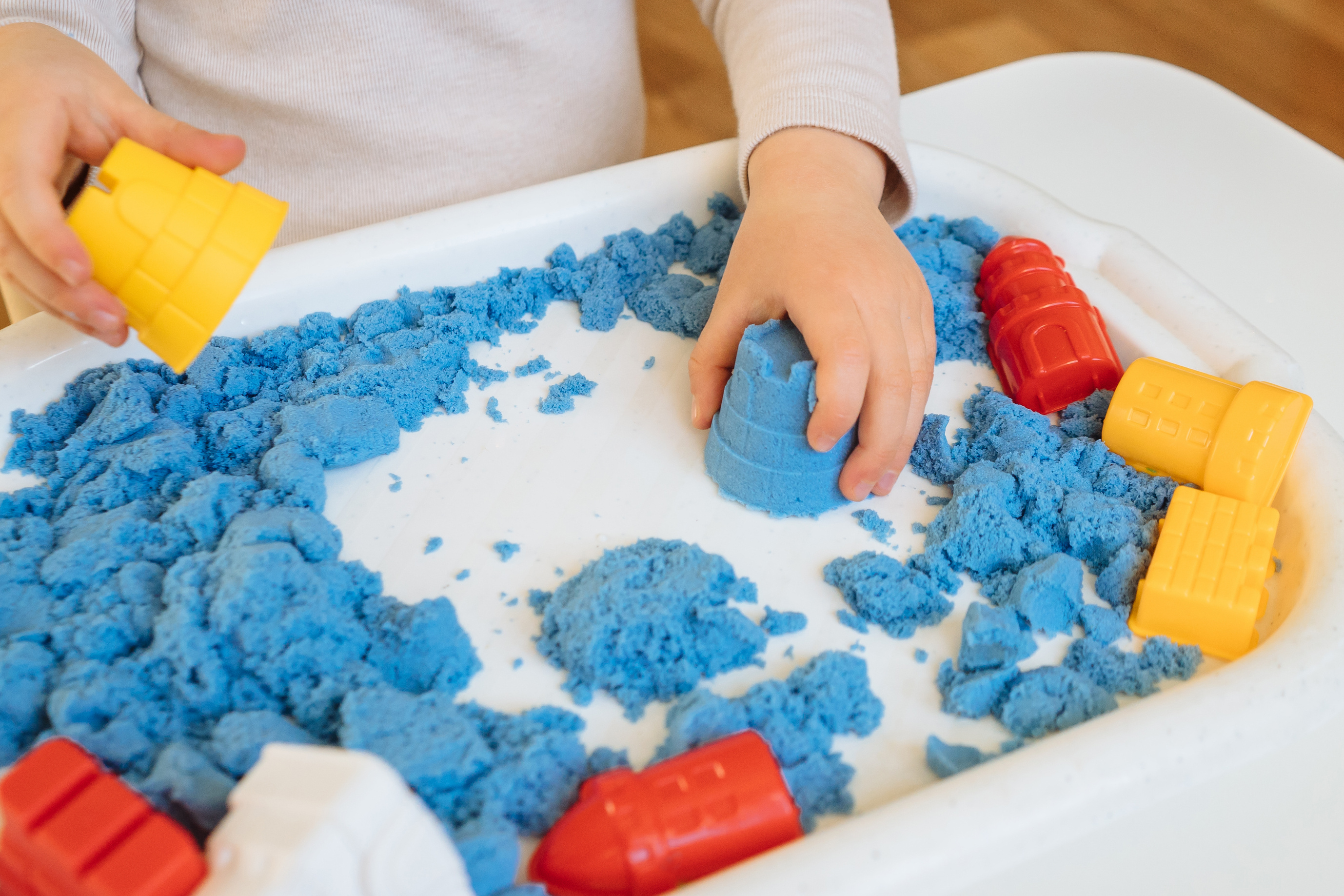 Планируемые результаты
1
4
3
2
Повысится тактильно-кинетическая чувствительность, мелкая моторика рук.
Называют основные свойства кинетического песка.
Осуществляют различные игровые действия с кинетическим песком с использованием природного и бросового материалов, игрушек - миниатюр, разнообразных формочек и т.д.
Повысится уровень развития познавательная активность.
Составитель
Форма организации
Форма контроля
групповое занятие
воспитатель
показательное занятие «Песочный праздник» с участием родителей (законных представителей) воспитанников
«Живой песок»
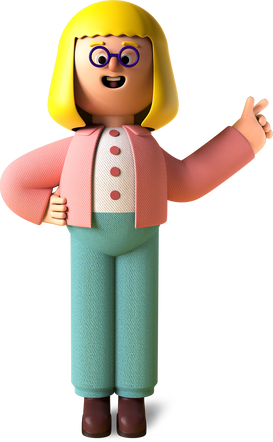 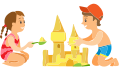 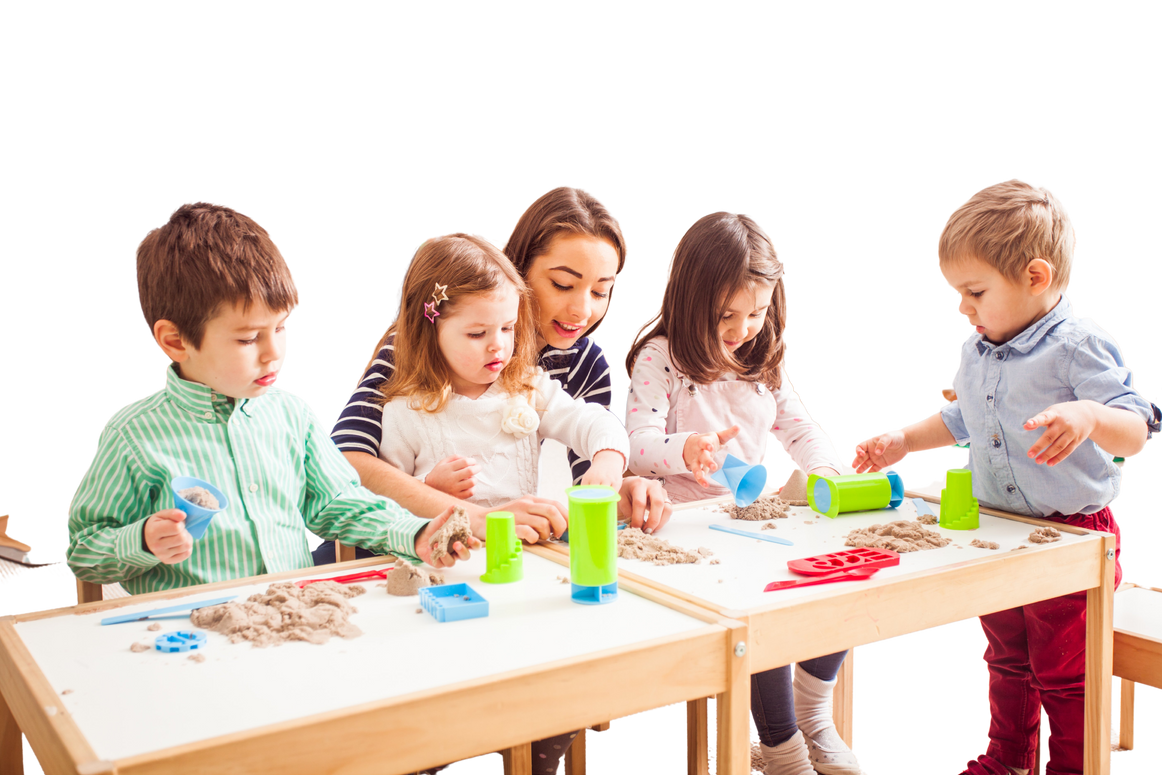 Игры с «Живым песком»
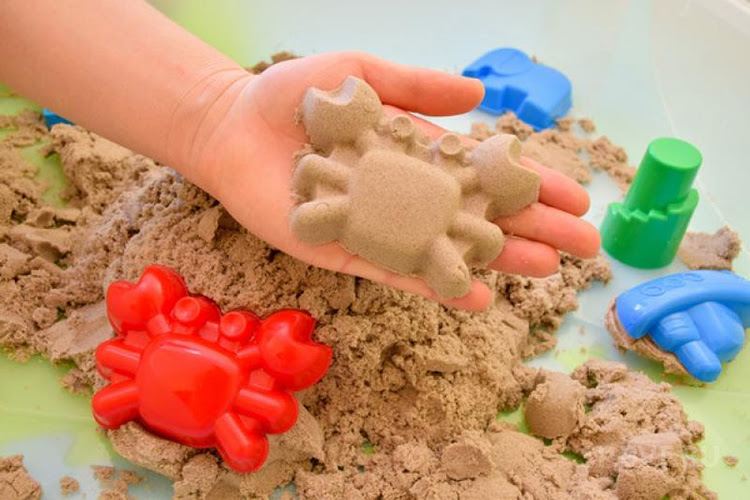 «Прятки»
«Формочки»
«Кнопочки»